Перелетные птицы
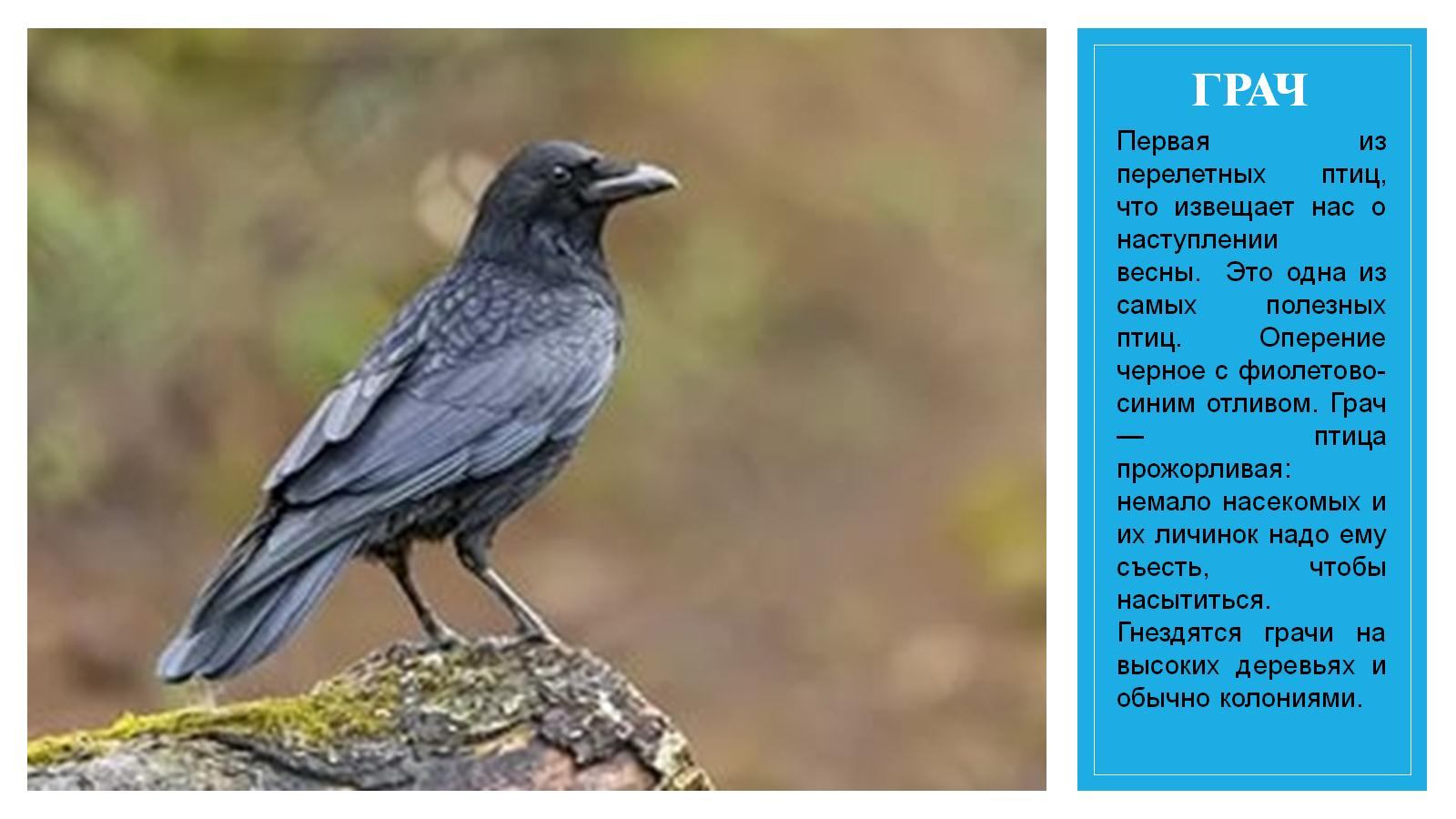 ГРАЧ
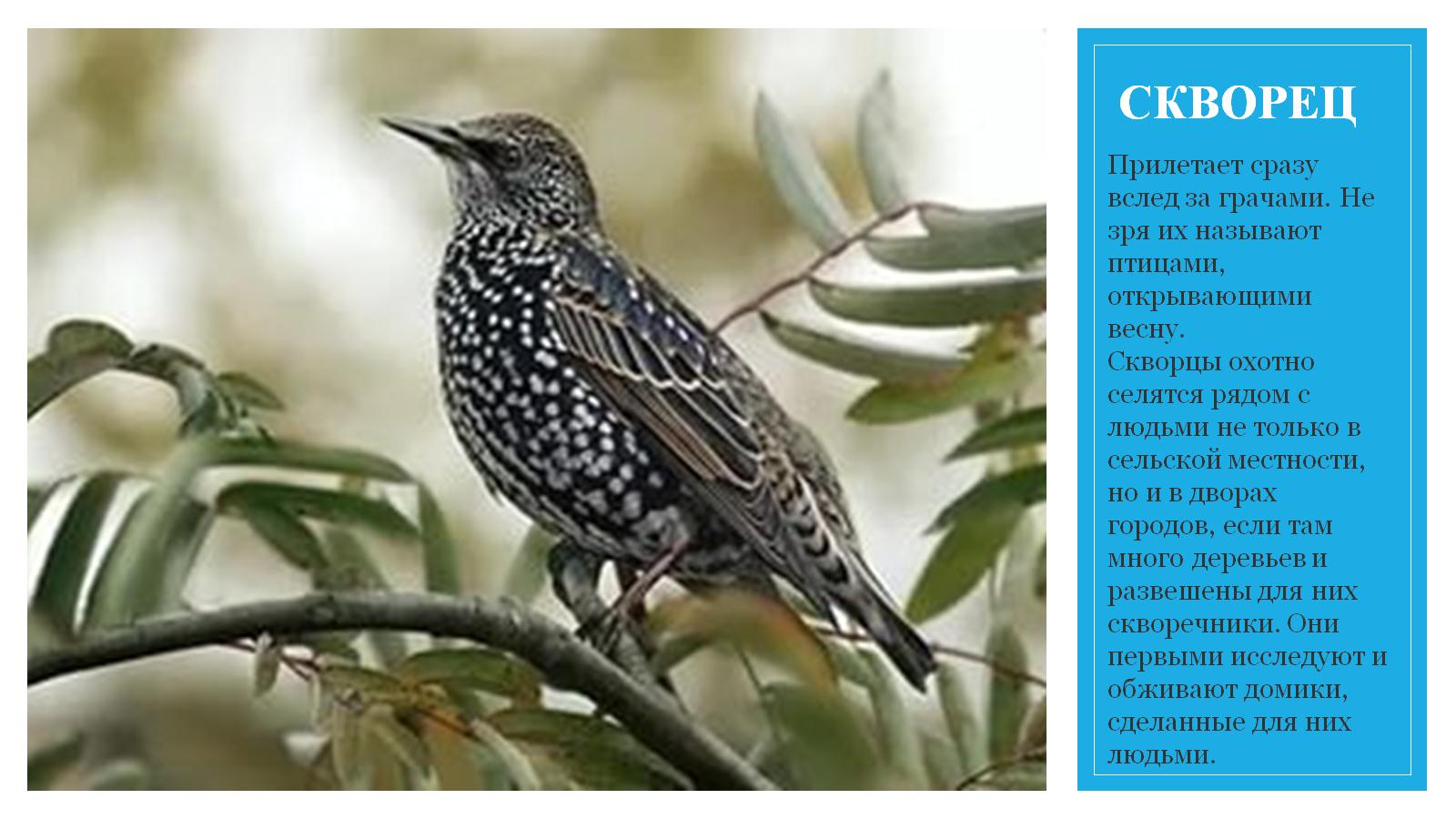 СКВОРЕЦ
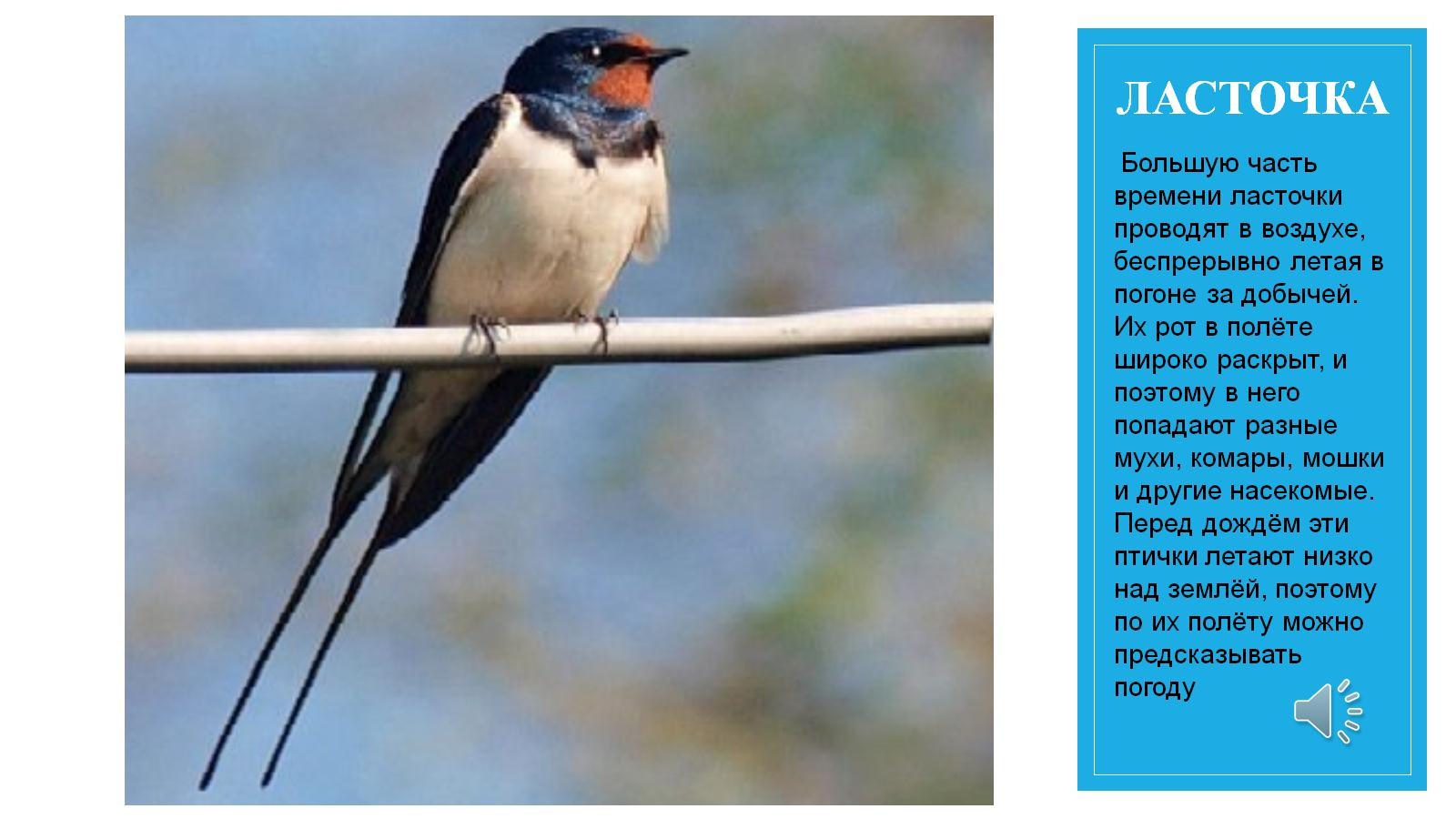 ЛАСТОЧКА
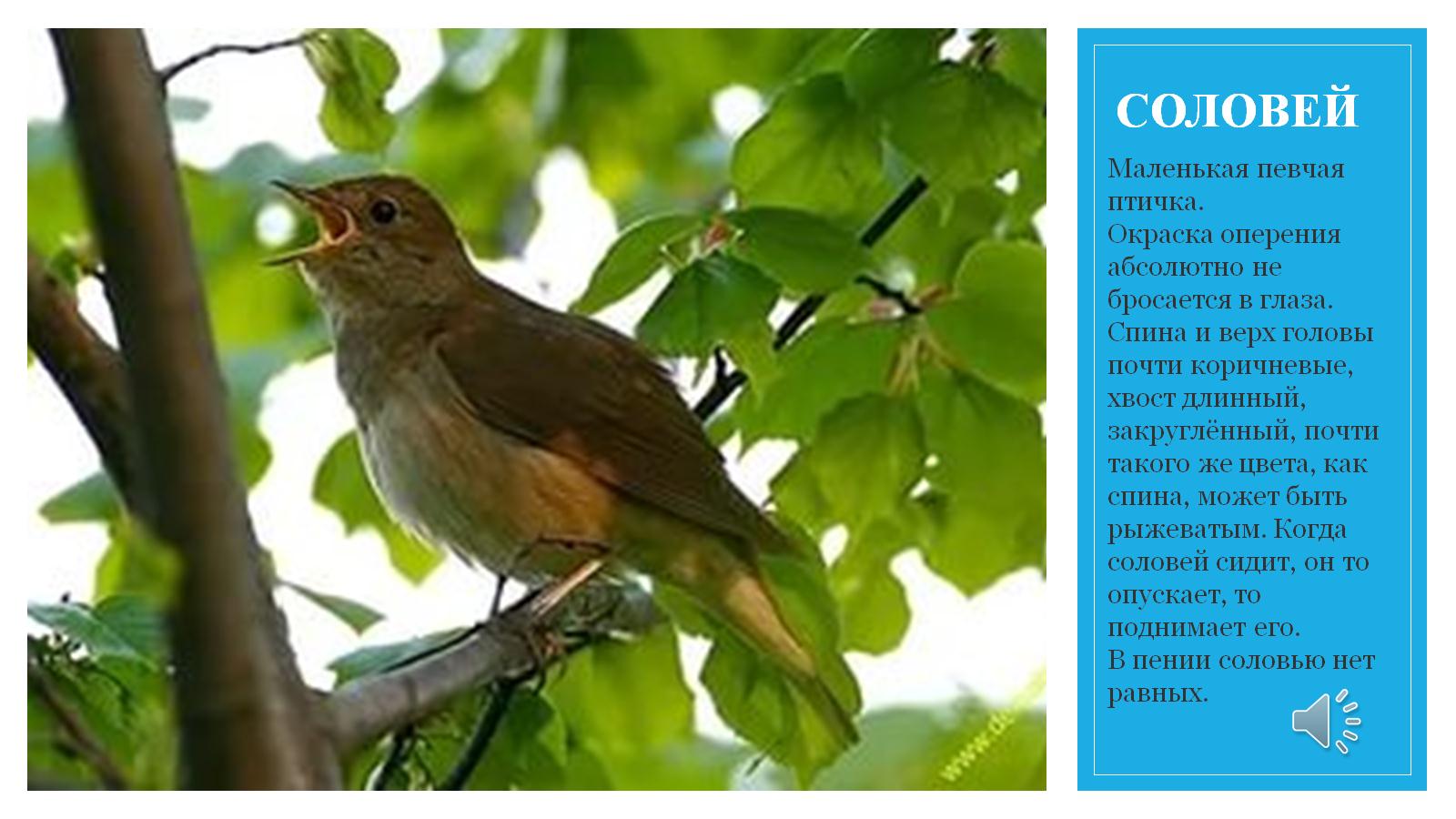 СОЛОВЕЙ
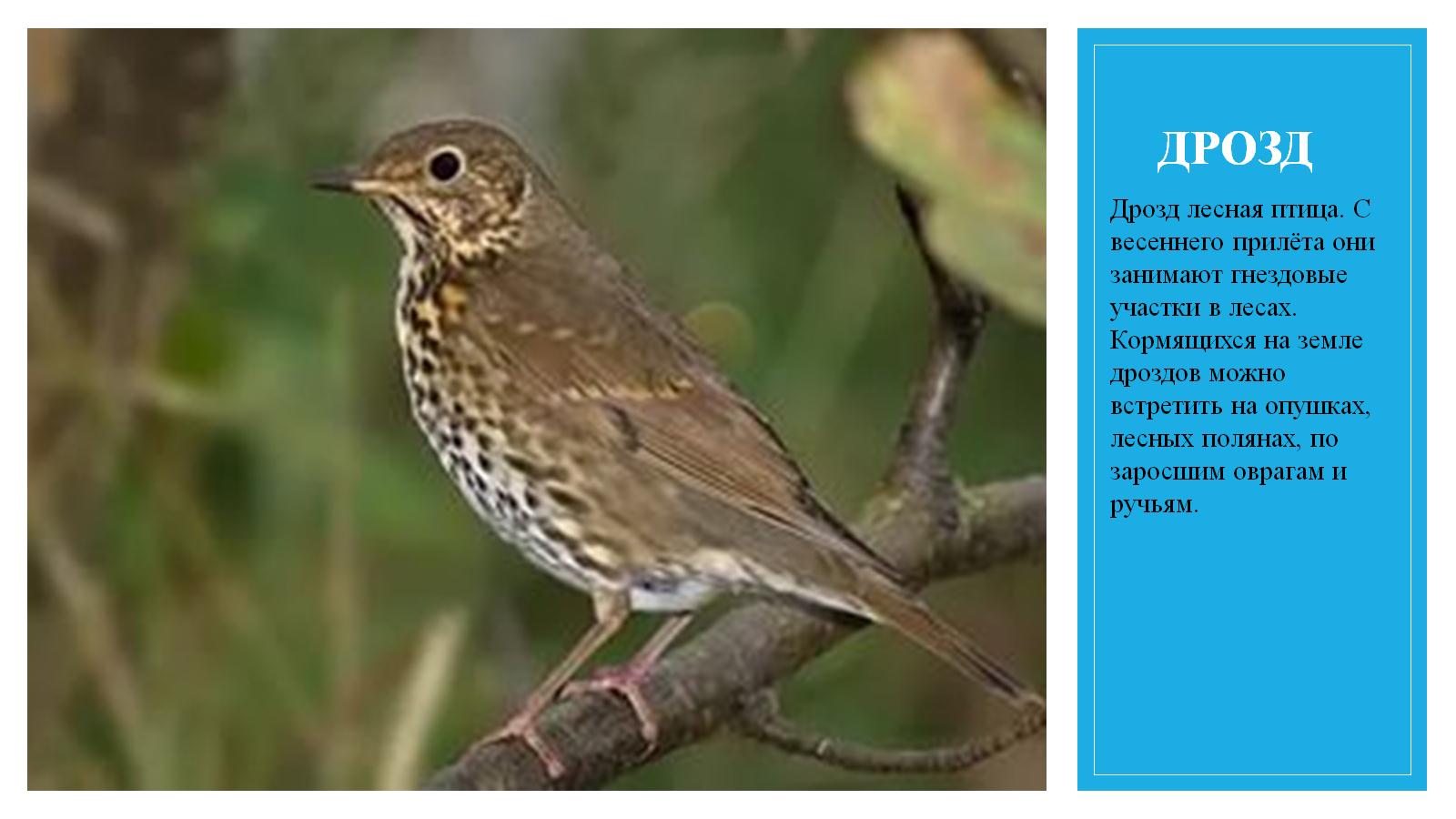 ДРОЗД
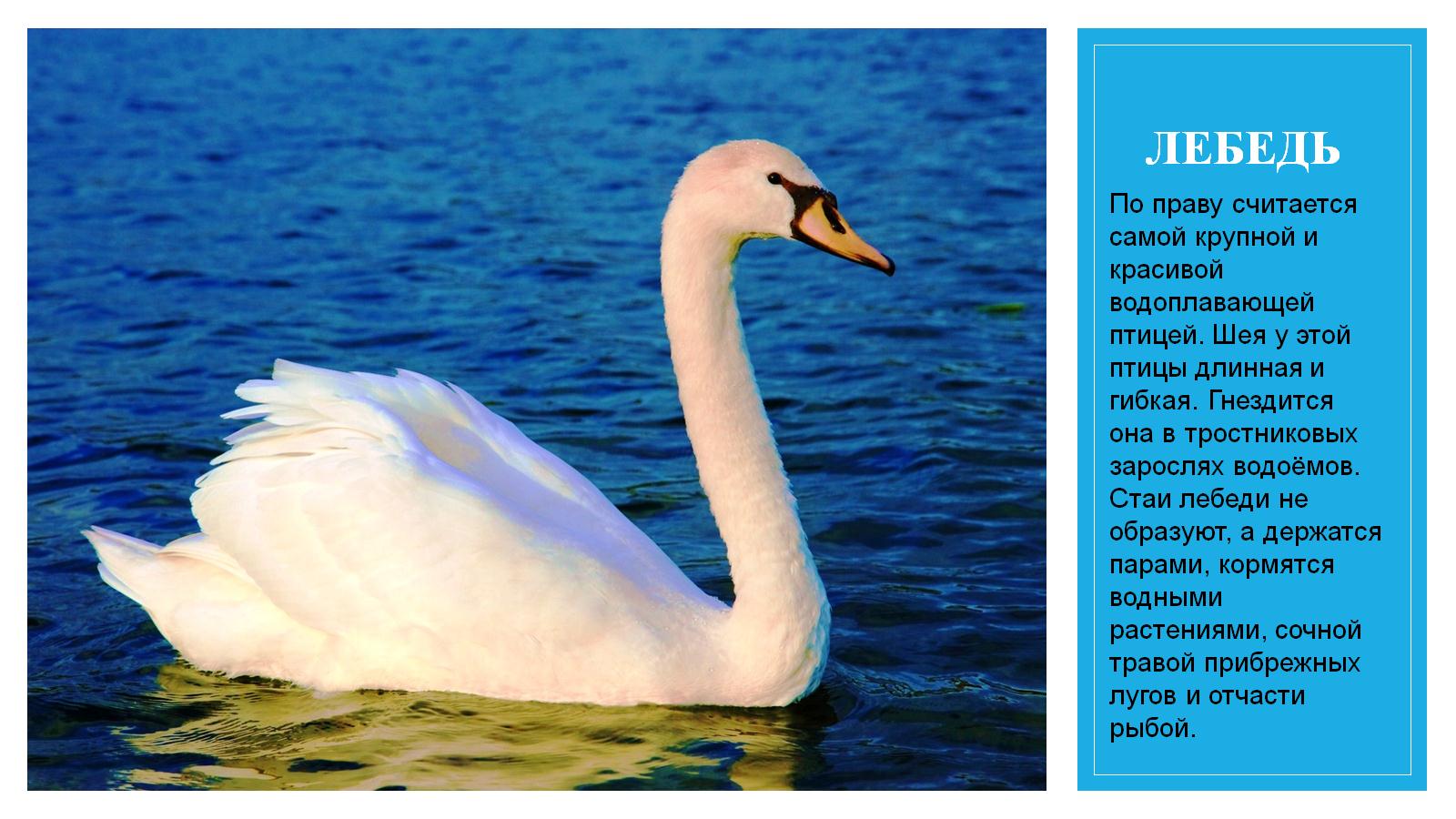 ЛЕБЕДЬ
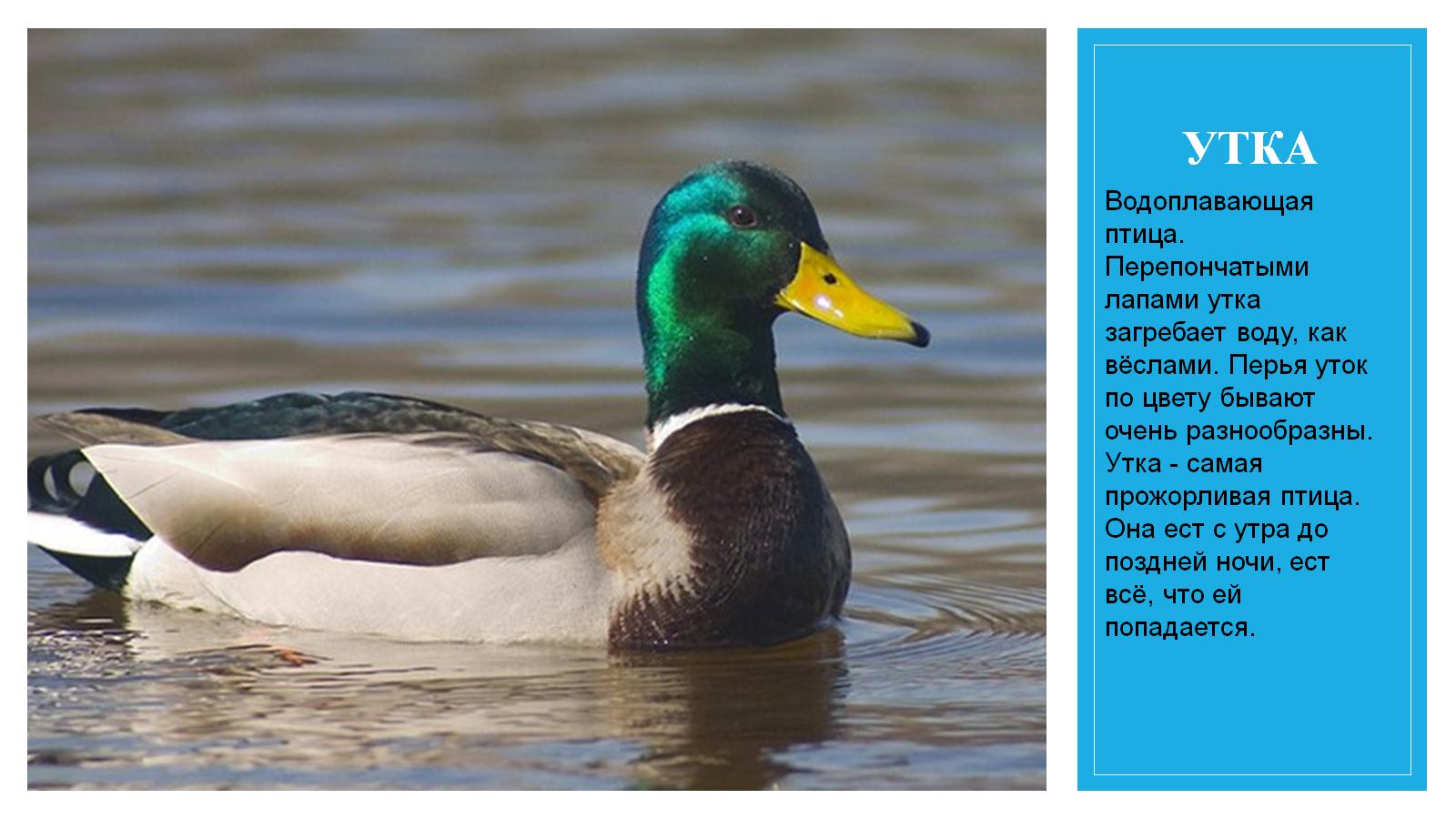 УТКА
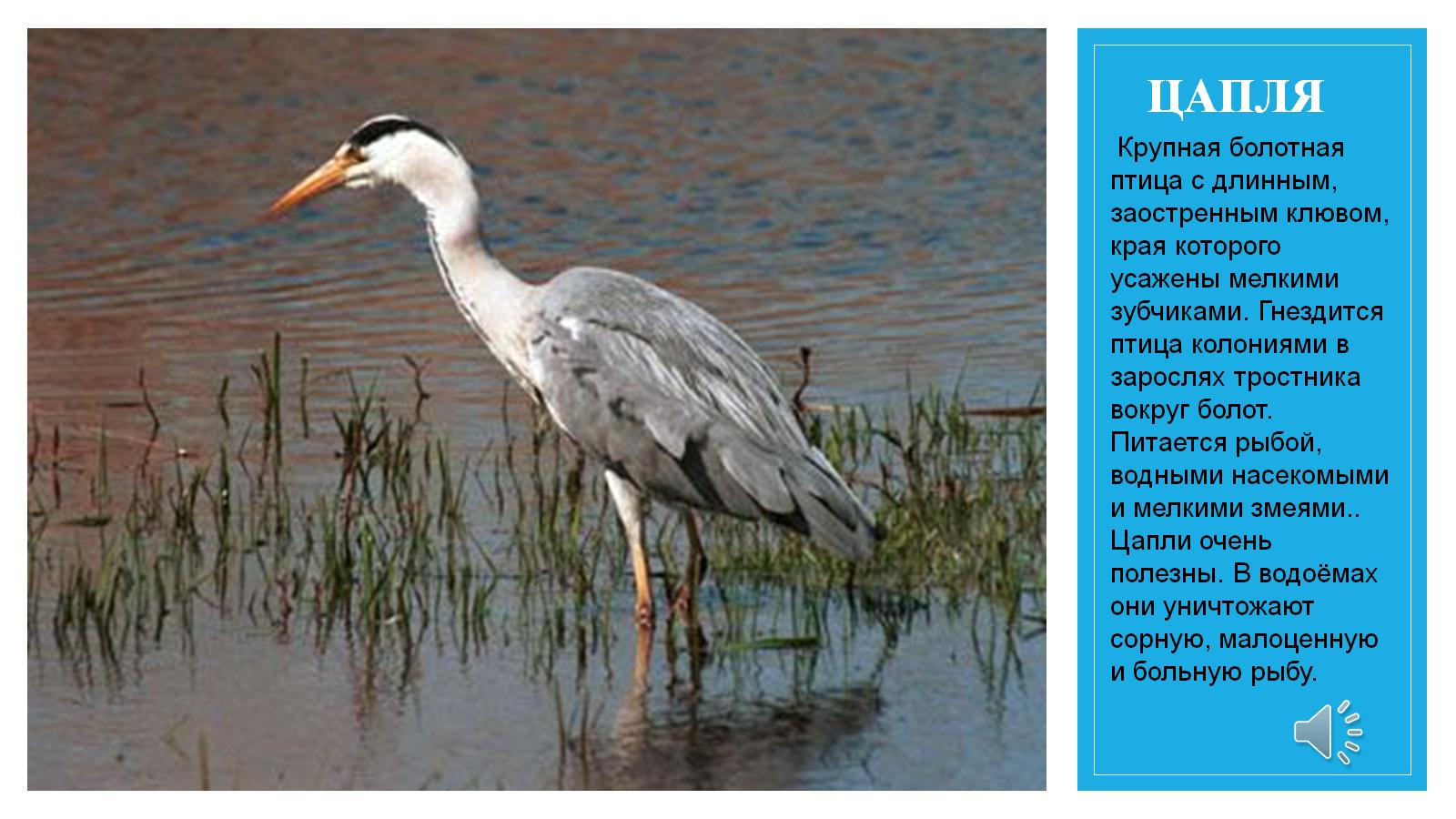 ЦАПЛЯ
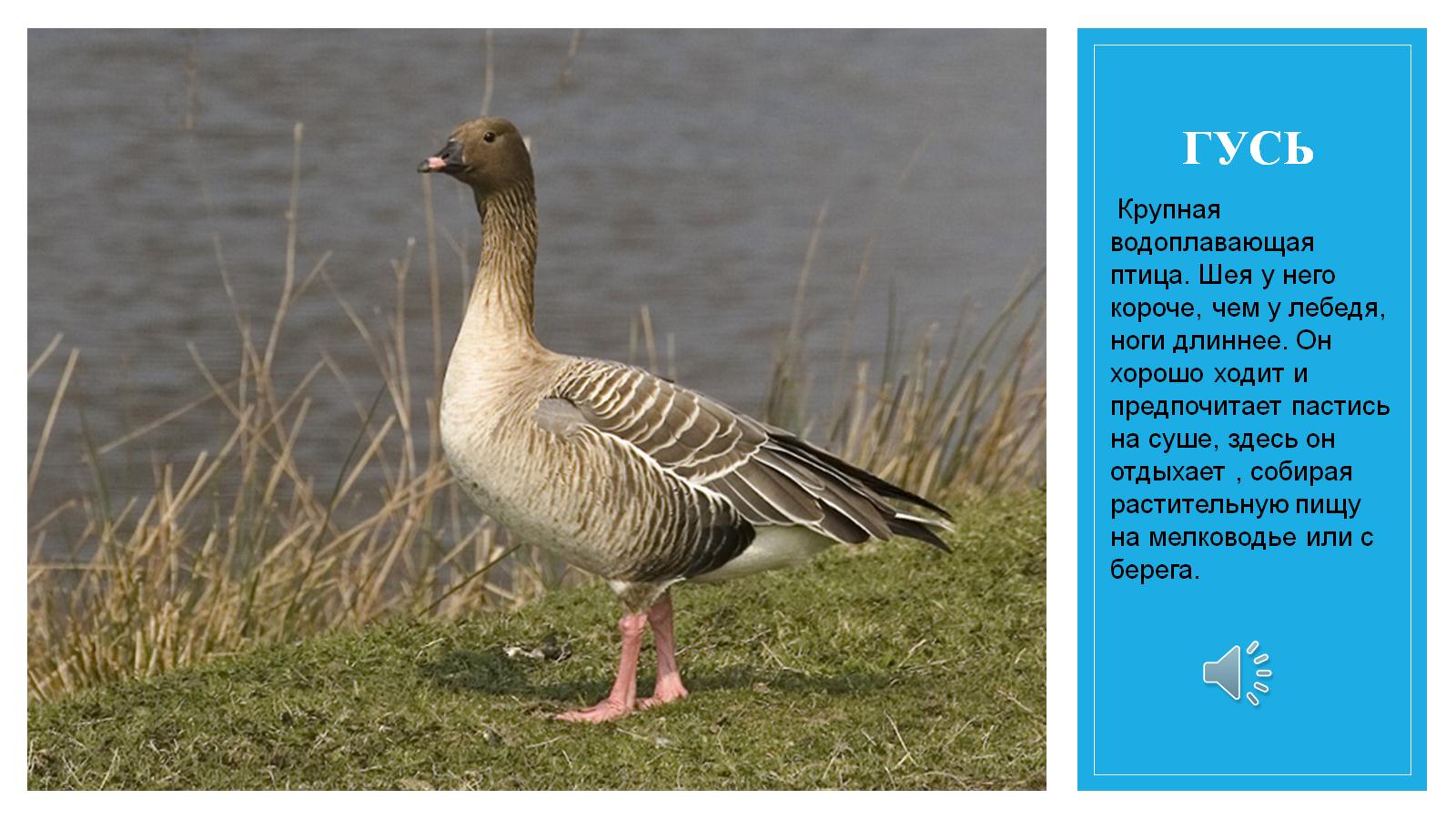 ГУСЬ
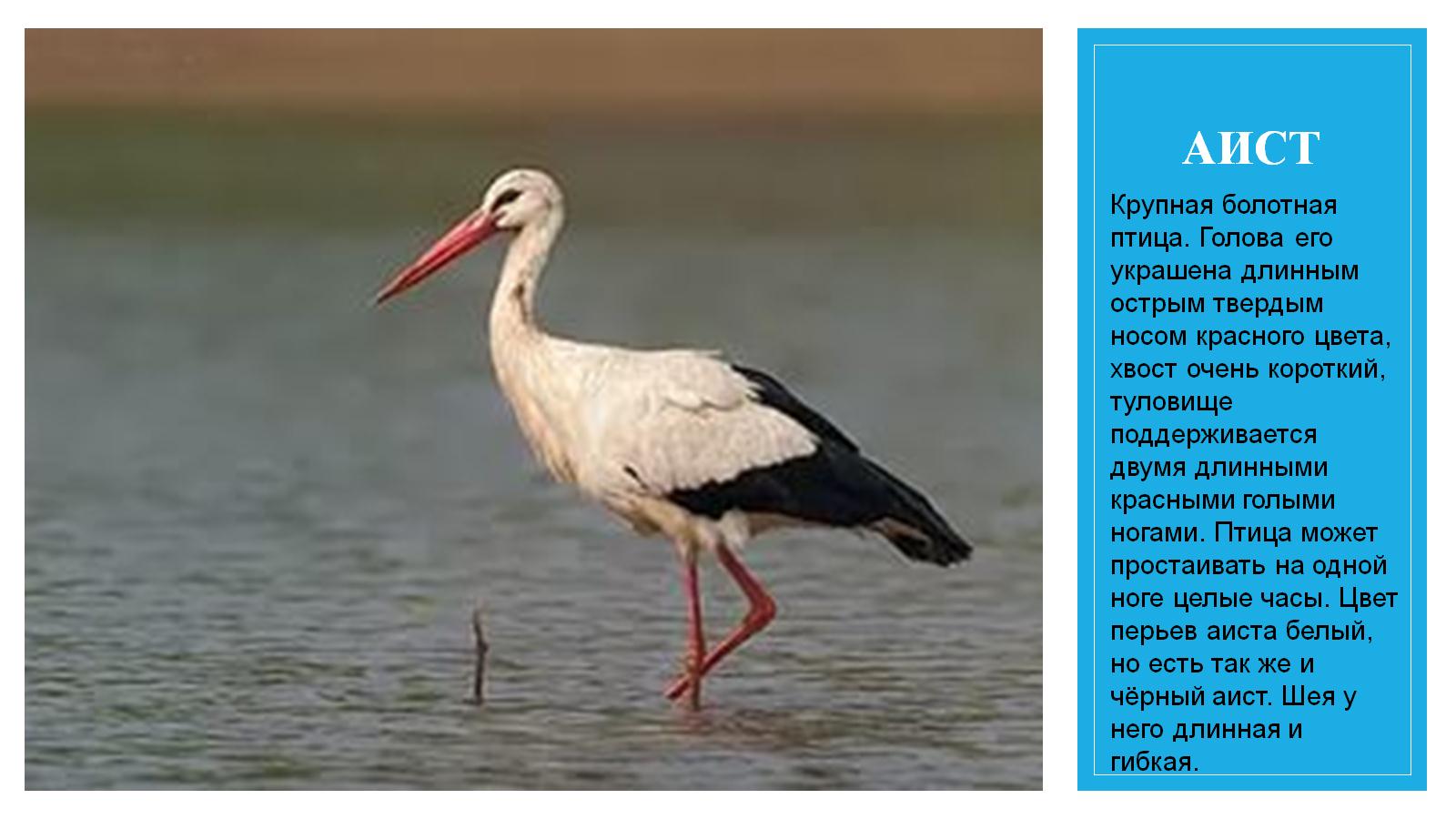 АИСТ
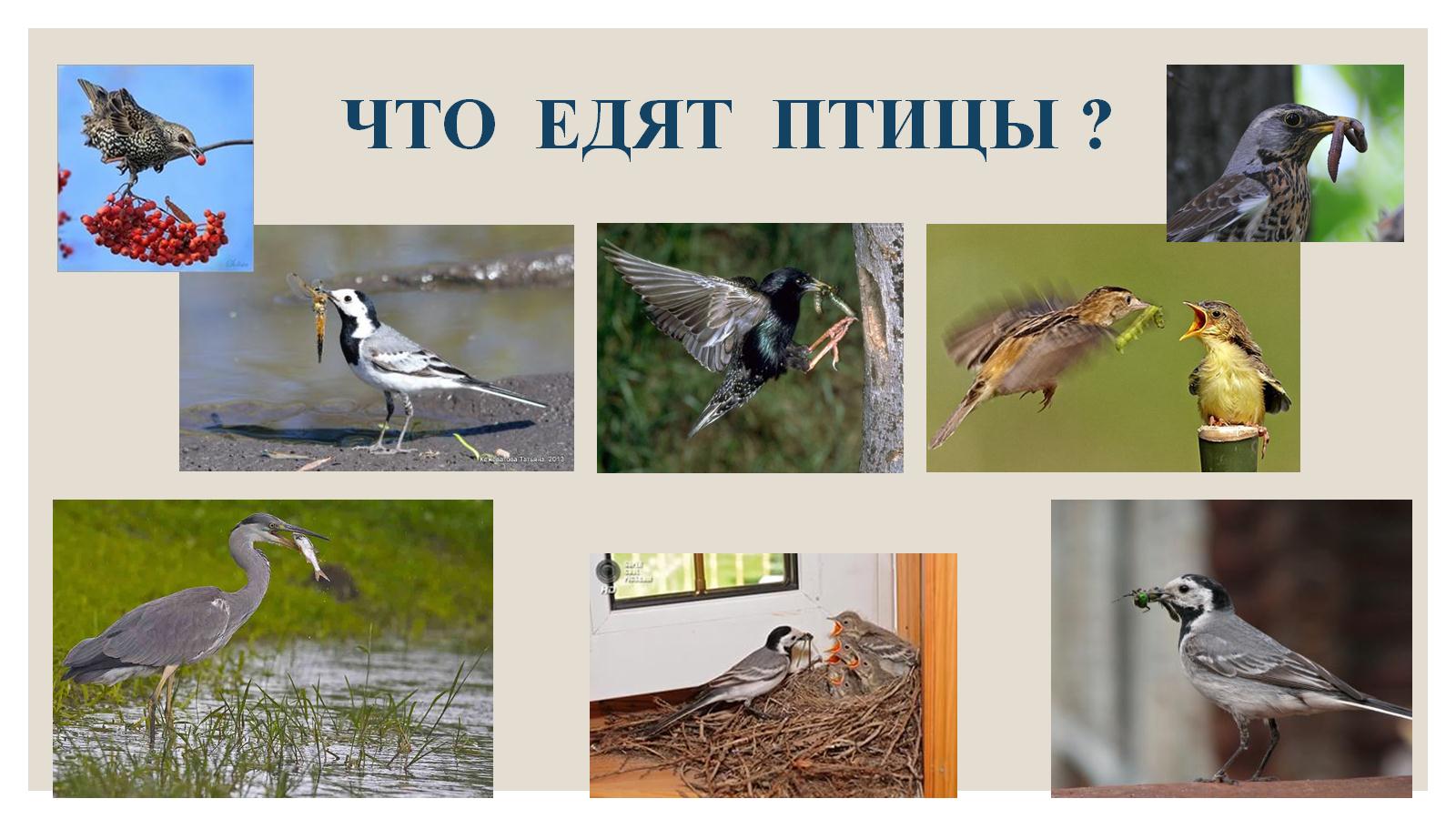 ЧТО  ЕДЯТ  ПТИЦЫ ?
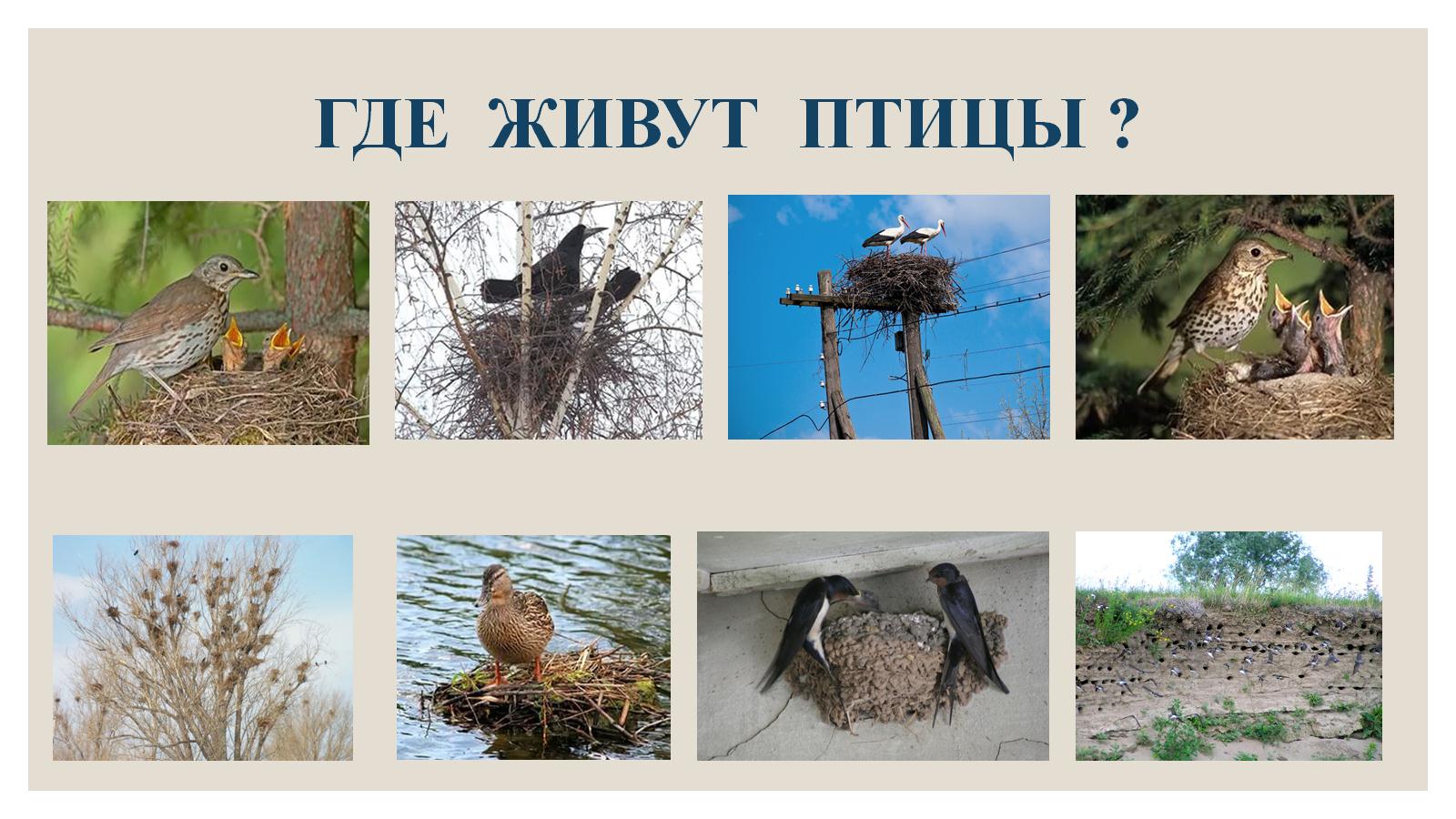 ГДЕ  ЖИВУТ  ПТИЦЫ ?